2016 New Faculty Orientation
Department of Medicine
University of Toronto
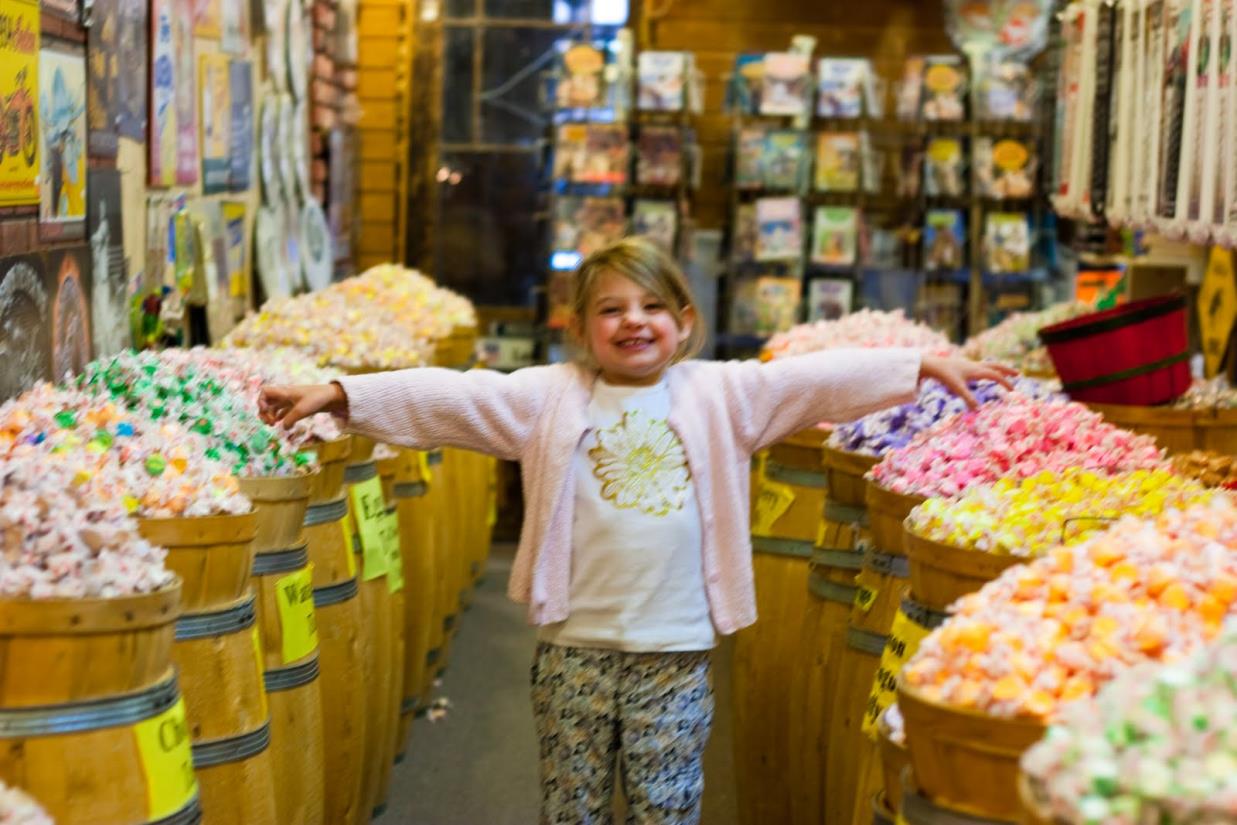 WELCOME!
2016-09-15
Overview of the Day
U of T & DoM 101
The Academic Life Cycle
Academic Position Descriptions 
Continuing Faculty Appointment Review
Junior Promotion
Expectations of Academic Clinical Faculty
Teaching & Education – Dr Martin Schreiber 	
	Break 10 mins
Research – Dr Michael Farkouh 
Creative Professional Activities (CPA)
Administrative service
Looking ahead to Senior Promotion
Your Curriculum Vitae
	Break 10 mins
Clinical Faculty and Departmental Policies 
	Relationships with Industry – Dr Jeannette Goguen 
Departmental Website & Social Media 
Faculty Wellness
	Lunch (12-1)
Mentorship Workshop – Dr Sharon Straus
Closing Remarks
2016-09-15
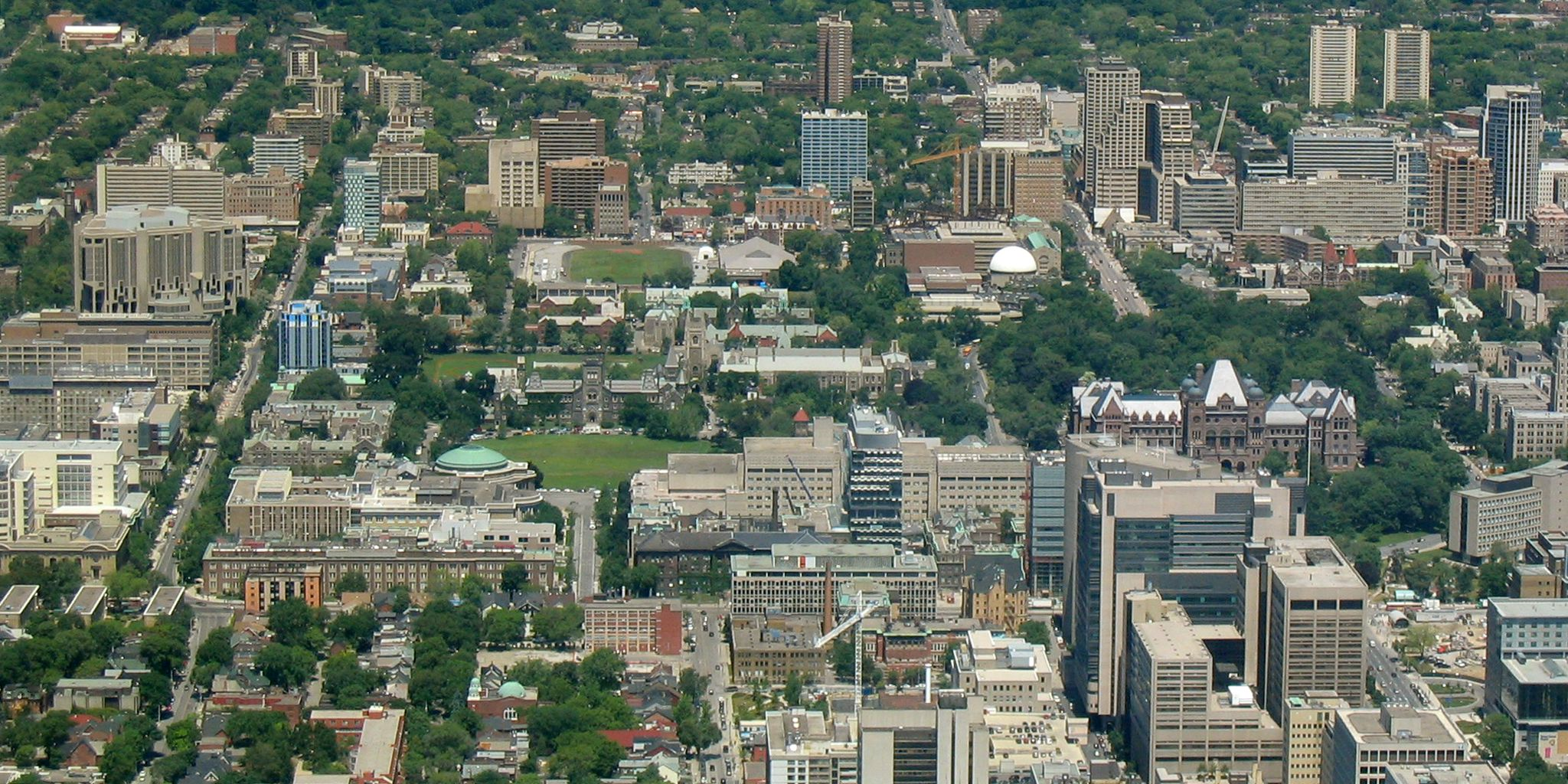 2016 new faculty orientation
Overview of U of T & Department of Medicine
2016-09-15
Major discoveries & milestones
1921 Insulin (Banting & Best)
1930 Pablum (Tisdall, Drake & Brown)
1936 Purification of Heparin (Scott & Charles)
1936 First Mobile Transfusion Unit (Noman Bethune)
1951 First Electronic Heart Pacemaker (Bigelow)
1961 Discovery of Stem Cells (Till & McCulloch)
1981 The Glycemic Index (David Jenkins)
1981 First Single Lung Transplant (Pearson & Cooper)
1984 T-Cell Receptor Gene (Tak Mak)
1988 First Nerve Transplant (Hudson & MacKinnon)
1989 The Cystic Fibrosis Gene (Lap-Chee Tsui)
1991 Cell Receptor Discoveries Enable Development to New Cancer Drugs (Pawson)
1995 Discovery of Genes Responsible for Early-onset Alzheimer’s (St. George-Hyslop)
2010 Stem Cells Restore Sight to Blind Mice (van der Kooy)
2015 Opening the Blood-Brain Barrier (Mainprize)
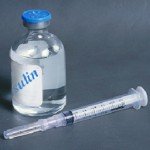 2016-09-15
University of Toronto
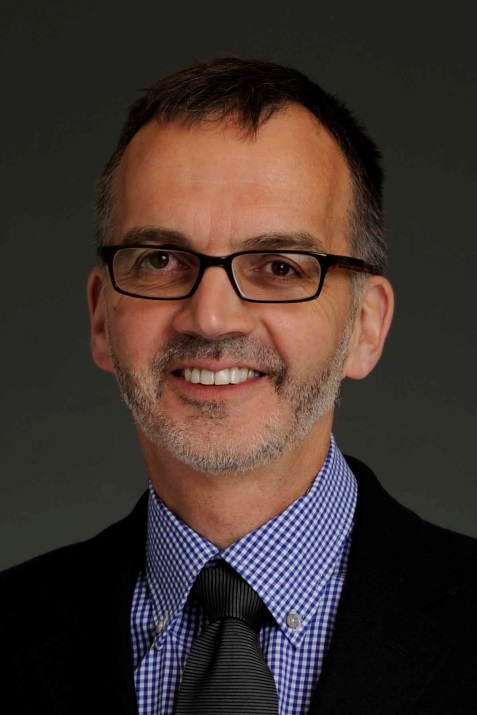 2016-09-15
The Department of Medicine Today
ONE DoM & training program across 6 fully-affiliated teaching hospitals 
~ 1,400 faculty members (~ 800 full-time)
~ 1,000 postgraduate trainees (core residents, sub-specialty residents, clinical fellows)
We train ~ 1:2 Ontario’s & 1:3 Canada’s internal medicine specialists
19 divisions (palliative medicine)
Rank 6th world-wide for clinical medicine
2016-09-15
You have 2 Appointments
University faculty appointment 
Rank (Lecturer to Full Professor)
Academic Position description 
License to practice medicine (CPSO)


Affiliated hospital appointment
Clinical appointment (e.g. Courtesy, Active staff)
Credentialing (CPSO/CMPA, resource impact)
Chair’s office
Departmental / Hospital Division Heads
PIC’s office
2016-09-15
Fully Affiliated Teaching Hospitals
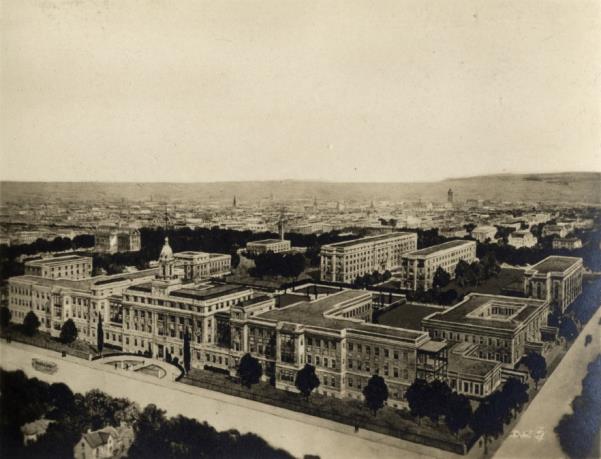 Toronto General Hospital (1819)
Woman's Medical College (1883)
Women’s College Dispensary 1891 
St Michael’s Hospital (1892)
Toronto Western Hospital (1896)
Toronto Jewish Old Folks Home (1918)
Baycrest Centre for Geriatric Care (1967)
Mt Sinai Hospital (1922)
Sunnybrook Veteran’s Hospital (1946)
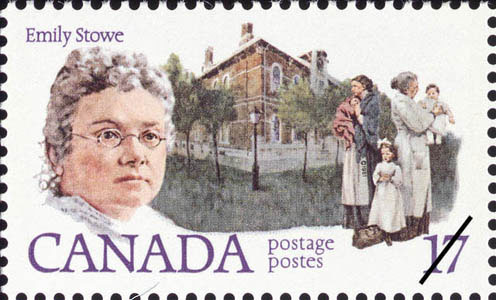 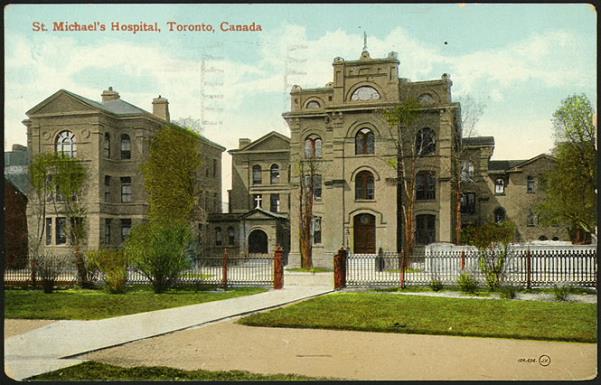 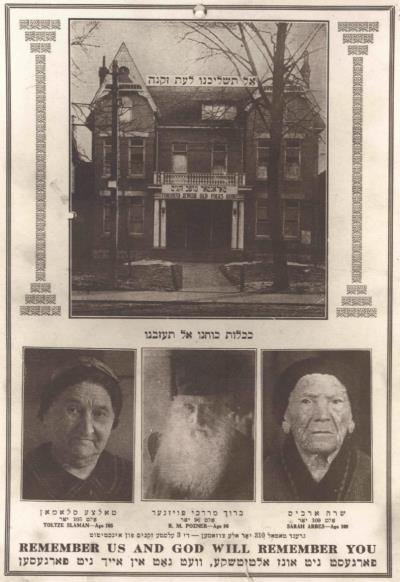 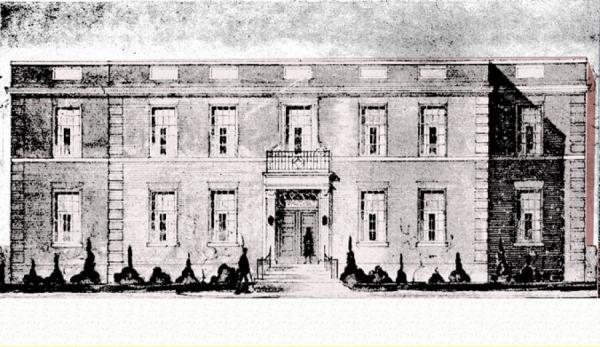 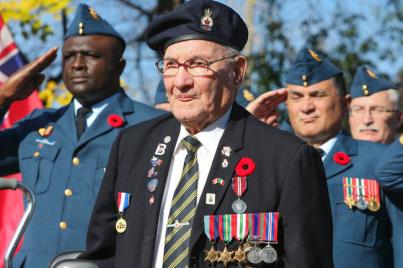 2016-09-15
MISSION
Through the discovery, application, translation and communication of knowledge, we prepare future physician leaders, contribute to our communities and improve the health and health care experiences of individuals and populations.


We meaningfully impact health through international leadership in education, research and the translation of new knowledge into better care and health outcomes
VISION
2016-09-15
STRATEGIC PRIORITIES
Patients’ preferences & priorities drive our work 
Equity, diversity and professionalism
Social accountability 
Training to meet population needs 
Generation & translation of new knowledge to impact health 
Inclusiveness (all our faculty members, inter-professional colleagues, hospital & university identities) 
Mentorship across the academic lifespan 
Raise funds to achieve our goals
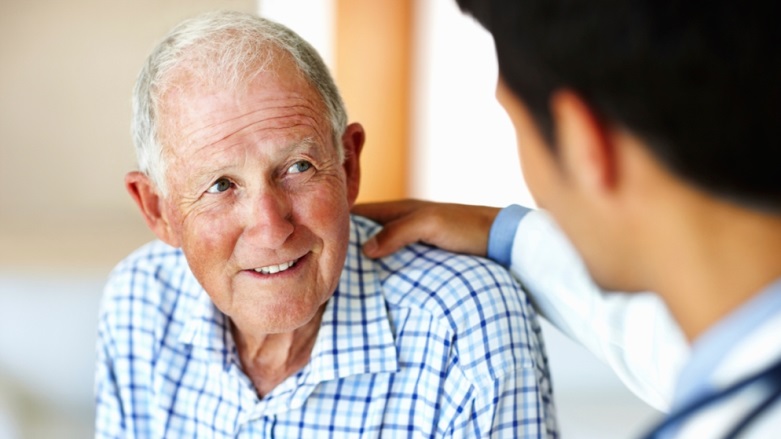 2016-09-15
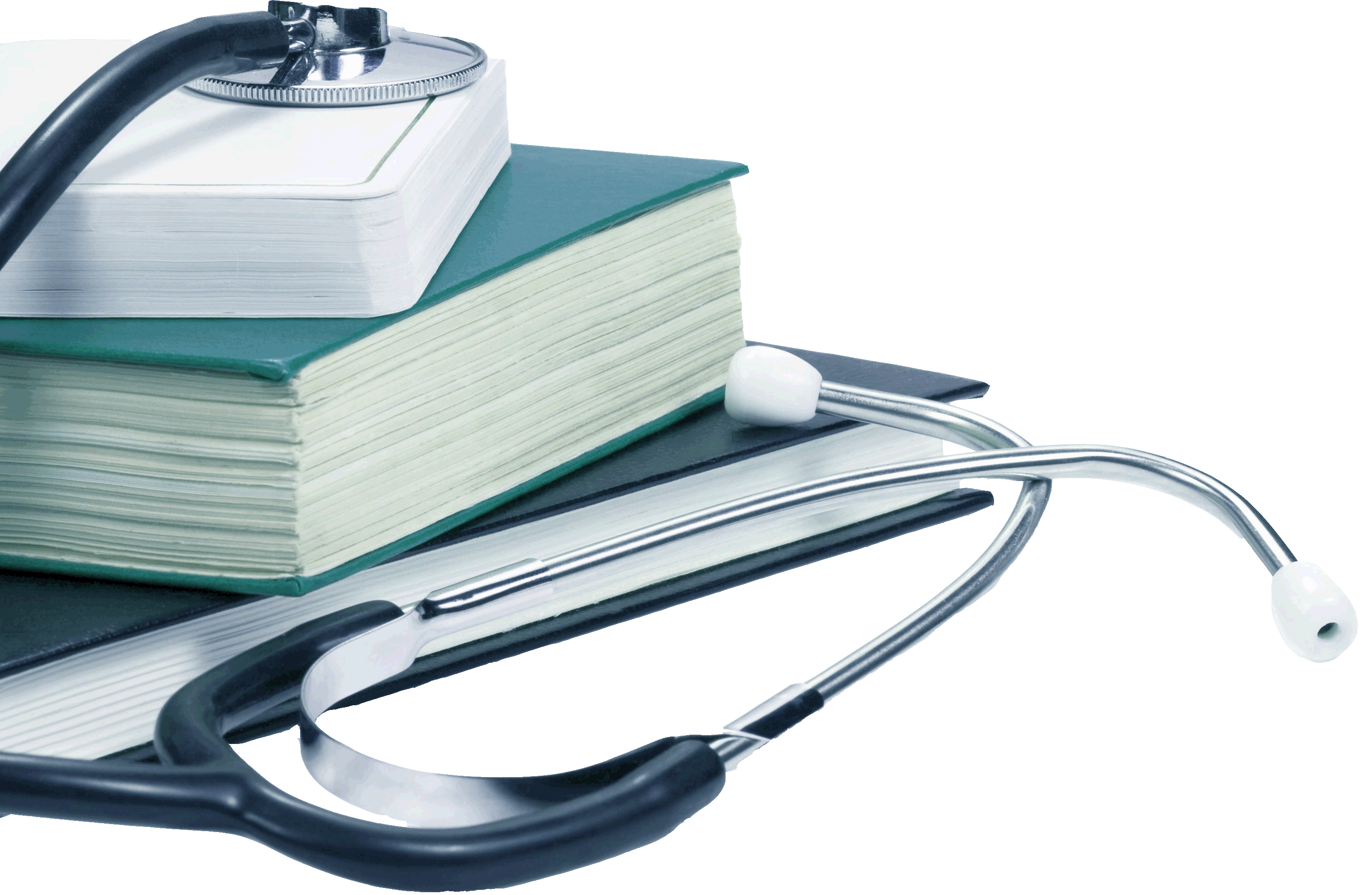 2016 new faculty orientation
Academic Life Cycle
2016-09-15
Types of appointments:
Full time clinical
Part time clinical
Adjunct clinical
2016-09-15
Academic position descriptions (a.k.a. academic job descriptions)
University requirement for full time & part time clinical academic appointees
Department-specific 
Intended to clarify:
Amount of time the individual will devote to each of scholarship, teaching (formal and informal), clinical activities and administrative service 
Amount of time protected for scholarship 
Focus of scholarly work (research – all types - and/or creative professional activity, CPA)
2016-09-15
Distribution of Academic Position Descriptions in DoM
http://www.deptmedicine.utoronto.ca/academic-position-descriptions
2016-09-15
The First Years (the probationary period)
New appointments are probationary for three to five years
Continued appointment beyond this time is contingent upon a successful Continuing Faculty Appointment Review (CFAR)
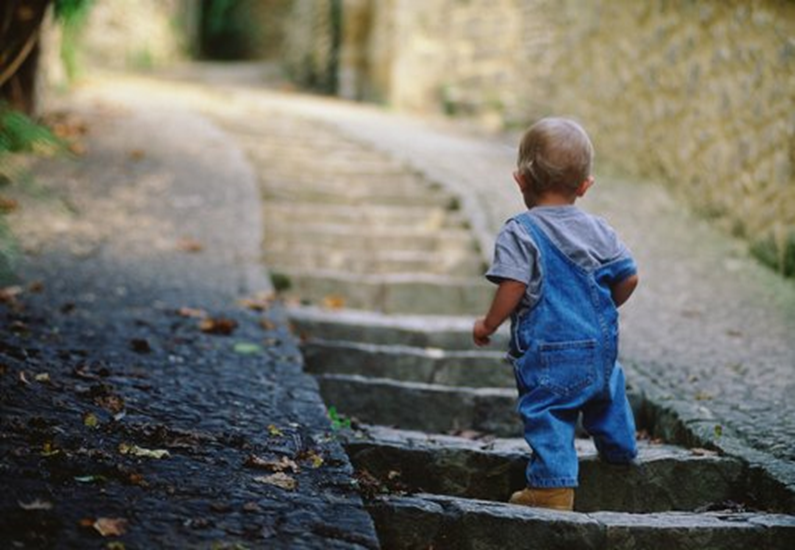 CFAR usually takes place 3 years from initial appointment

Timing depends on initial month of appointment, leaves of absence during this period
2016-09-15
CFAR - Purpose
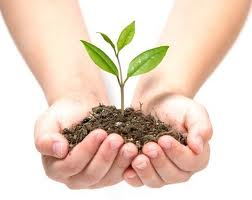 2016-09-15
CFAR – What are we looking for?
Is the individual advancing as expected for their academic position description & initial rank – Academic Planning Document
If not why not? 
What actions could be taken to address barriers or further enhance likelihood of career success?
Has the individual consistently demonstrated professional behaviour?
2016-09-15
Potential ‘early career’ challenges
Faculty member level
Lack of insight re what they are passionate about / want to spend time doing
Wrong academic position description 
Appreciation of one’s strengths and weaknesses - work on both
Failure to balance clinical commitments with expectations for scholarship*
Failure to use mentors 
Failure to plan both for short term and longer term (what’s the long term goal?) 
Lack of visibility outside of the institution
Inappropriate use of the words ‘yes’ and ‘no’  
Poor use of/protection of ‘protected time’
Departmental leadership level 
Inadequate investment (mentorship, resources, infrastructure, protected time)
Misalignment of what is needed with what is rewarded
*sometimes within scholarly work
2016-09-15
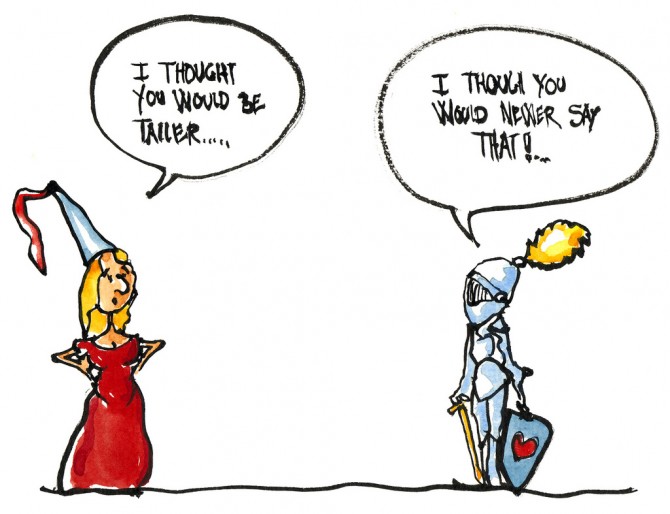 2016-09-15
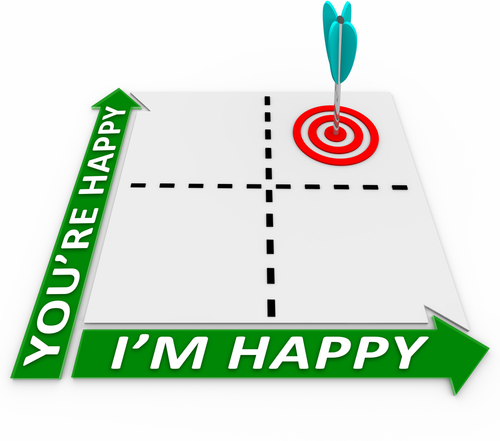 DIRECT REPORTS HAPPY
2016-09-15
Continuing Faculty Appointment Review
Annual success rates are high (~ 90%)
Researchers often require more time
Re-review in 1-2 years
*requires faculty development regarding teaching
**degree not completed; balance of time
***change in academic position description
2016-09-15
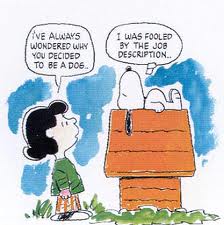 2016 new faculty orientation
Expectations of an academic clinical faculty member
2016-09-15
Clinical Faculty are expected to…
Provide high quality clinical care
Be effective teachers 
Amount & focus will vary by academic position description (link)
Be role models to trainees 
Conduct scholarly work
Contribute administrative service (NOT first 3 years on faculty)
…to varying degrees based on academic position description
You have you chosen an academic career. Why?
2016-09-15
Scholarly Activities
The DoM recognizes that scholarship comes in many forms and includes:
Sustained excellence in teaching 
Research (all types)
Creative professional activities (CPA)
2016-09-15
2016 new faculty orientation – dr. martin schreiber
Teaching & education
2016-09-15
Break
10 minutes
2016-09-15
Research (any type)
IMPORTANCE & IMPACT 
Grant Funding
Contribution & independence if large team (or working with former supervisor, or industry sponsored etc.) e.g. role in design, conduct, analysis, publication?
Supervision of trainees 
Numbers, levels, their success (senior author publications)
Dissemination of Findings
Publications (incl. relative importance of journals, h-index/citations, book chapters, invited editorials, accompanying editorials, presentations of work at major meetings – published abstracts)
Invited research presentations (national, international)
Presentations of accepted abstracts 
CME and lay presentations
Graduate supervision – evaluations
Creative Professional Activities (CPA)
CPA refers to activities that: 
Contribute to the development of professional practices
e.g., health policy development, regulatory committees, setting of standards 
Enhance exemplary professional practice
teaching techniques, educational innovations, curriculum development
models of care innovations, e.g. role of EMR prompts, standardized pathways, pre-printed patient ‘order sets’, on quality and safety of inpatient care or resident experience
leadership in development of professional practice (tools to enhance physician communication, professionalism 
Represent professional innovations and creative excellence
e.g., patient videos, curriculum innovations, use of digital technologies or other devices to improve care and outcomes
2016-09-15
CPA
CPA activities should have a thematic connection
e.g., focus is “addressing low value care“
Choosing Wisely project that leads to a publication
Membership on a national specialty committee related to Choosing Wisely
Teaching on the topic locally or beyond
Invitations to talk about the work in other provinces or countries In total, these activities can provide a substantive picture of impact under CPA because they have a clear thematic connection.
2016-09-15
CPA
For promotion, one must demonstrate impact of CPA beyond the local environment (nationally, internationally): 
Awards, honours, invited presentations
Invitations to consult/advise, e.g. re a QI initiative or educational innovation, at another institution
Appointment to decision making bodies, advisory committees, or task forces related to the focus of one’s CPA
Should all be documented in your CV…
2016-09-15
Administrative Service
Administrative or committee work within the University and to external agencies that furthers the scholarly and educational goals of the University 
Expected service (NOT FIRST 3 YRS unless totally aligned with your goals) 
Significant service - quality/impact most important
Assistant to Associate Professor
Associate to Full Professor
Looking ahead to Senior Promotion
2016-09-15
Criteria for Senior Promotion
CT
CQI
CE + CI
CS
2016-09-15
CI vs CS
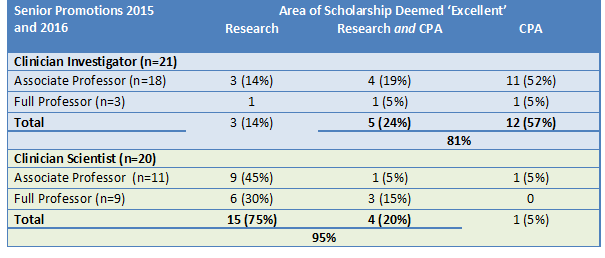 2016-09-15
Why bother?
Time for reflection – looking back on what you have accomplished and feeling proud 
Acknowledgement by your peers, your community of your contributions and excellence
Eligibility for leadership roles if desired
It feels really good and makes your parents / family proud!
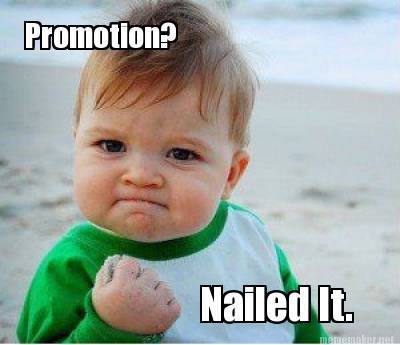 2016-09-15
2016 new faculty orientation
Your Curriculum Vitae
2016-09-15
CV
Start NOW – update regularly!
No more WebCV, but template has not changed (link) – word document for now
Research, CPA and Teaching Statements
CPA goes directly into your CV 
Quality > quantity
2016-09-15
What your CV tells others about you
Are you organized and attentive to detail?
U of T faculty of medicine template
No typos, up to date (journal submissions)
Focused (thematic)
Are you a finisher?
The right balance of grant/presentations to publications 
Demonstration of impact (eventually!) 
No padding – reflects badly (don’t do) 
Collaborative? 
Leader? Role on projects, publications, guidelines, etc
2016-09-15
2016 new faculty orientation
Clinical Faculty and Departmental Policies
2016-09-15
Clinical Faculty Policies
First 3-5 years are probationary
Full time faculty must have academic position description & participate in “conforming practice plan”
Access to Academic Tribunal and Grievance Committees 
Policy for Clinical Faculty – Procedures manual: http://www.library.utoronto.ca/medicine/ProceduresManualCF.pdf
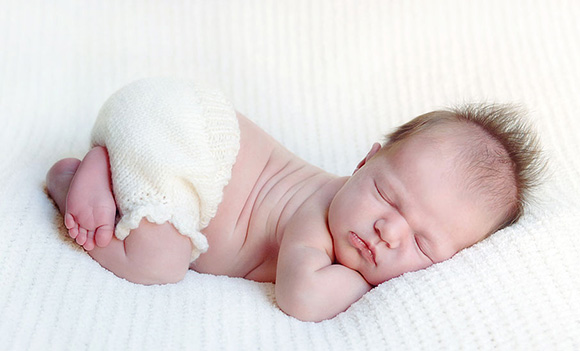 Great bedtime reading!
Faculty Perks
Benefits (Tuition – yourself/dependents, Hart House, Athletic Club, Faculty Club, U. of T. courses) 
http://www.hrandequity.utoronto.ca/faculty-librarians/benefits.htm
http://www.facmed.utoronto.ca/education/educational-services-support 
http://www.facmed.utoronto.ca/faculty-staff/university-employee-services 
http://www.facmed.utoronto.ca/faculty-staff/clinical-faculty-resources 
Scholarship program for dependants
http://www.adm.utoronto.ca/awards/scholarship-program-for-dependants/
2016-09-15
Policies
Ethical Research Conduct http://www.governingcouncil.utoronto.ca/Assets/Governing+Council+Digital+Assets/Policies/PDF/ppmar281991i.pdf
Requirements for anyone conducting ‘research’
Professional Behaviour 
    http://www.deptmedicine.utoronto.ca/professionalismcode-conduct
Codes of Conduct (University, hospital, CPSO)
CPSO complaints 
Annual Disclosure of Relationships (link)
Conflict of interest (financial, intellectual, etc.)
Conflict of commitment (time)
2016-09-15
Acknowledgements
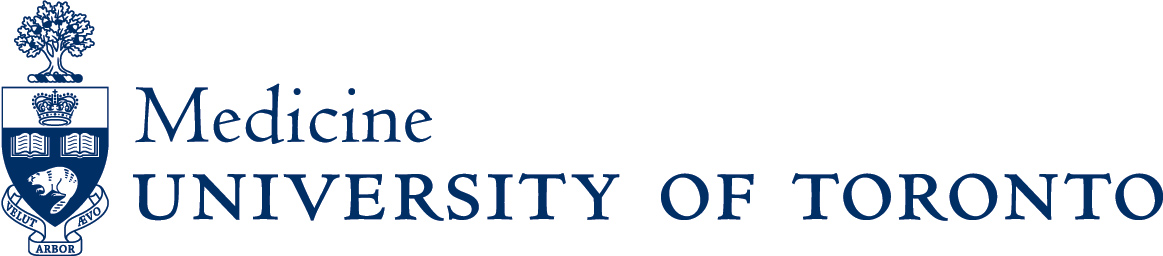 Provide hospital & University of Toronto affiliation on all manuscripts and posters & at beginning of all presentations 
Department of Medicine powerpoint template available for posters and presentations http://www.deptmedicine.utoronto.ca/communication-resources
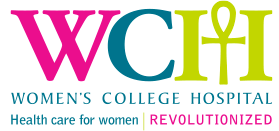 Clinical Faculty Advocate
Provides an advocacy process to support physicians involved in (potential) disputes and grievance processes over University/academic matters
Dr Carl Cardella, Division of Nephrology at UHN
2016-09-15
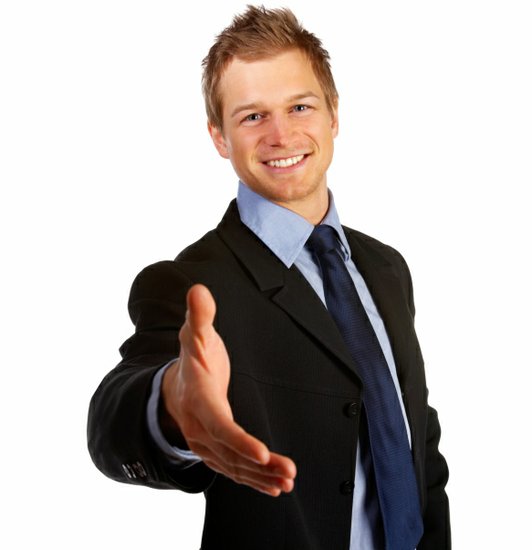 2016 new faculty orientation
Relationships with Industry - Dr Goguen
2016-09-15
2016 new faculty orientation
Departmental Website & Social Media
2016-09-15
2016 new faculty orientation
Faculty Wellness
2016-09-15
Challenges for Physicians
Feeling overwhelmed, stressed, burned-out
Combining the roles of person and professional (guilt, anger, sadness)
Living a healthy, balanced life while also attaining fulfillment in work
Finding one’s own definition of work-life balance
Dealing with difficulty colleagues / trainees
Surviving failure
Patient complaints
2016-09-15
Physician Health and Wellness
Ontario Medical Association website has numerous resources:
http://php.oma.org/wellnessResourcesP.html
The Centre for Mindfulness Studies in Toronto provides mindfulness based therapies for anxiety, depression, healthy eating, ADHD and coping with cancer http://www.mindfulnessstudies.com/
https://www.cmpa-acpm.ca/physician-wellness (dealing with a complaint, adverse event)
http://php.oma.org/CPHI.html (Canadian Physician Health Institute)
ePhysicianHealth.com
Comprehensive, online physician health and wellness resource developed by Canadian experts
Provides evidence-based information and innovative, user-friendly tools for self-help and collegial support
2016-09-15
Vice Chairs, Medicine
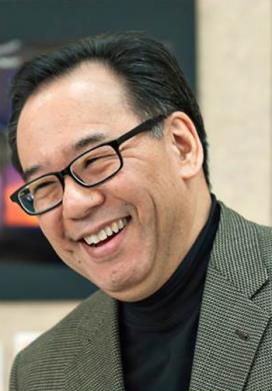 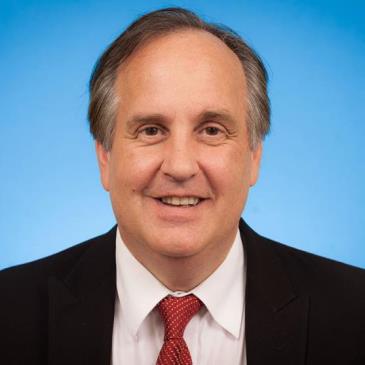 Arno Kumagai
Vice-Chair, Education
Michael Farkouh
Vice-Chair, Research
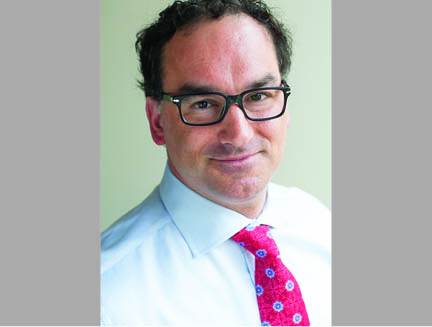 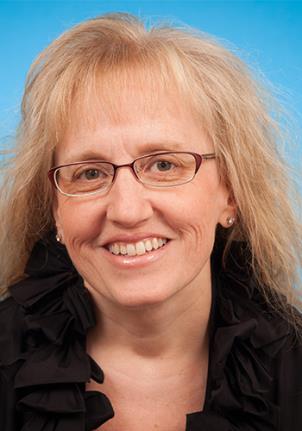 Sharon Straus
Vice-Chair, Mentorship, 
Equity & Diversity
Kaveh Shojania
Vice-Chair, Quality & Innovation
DoM Staff
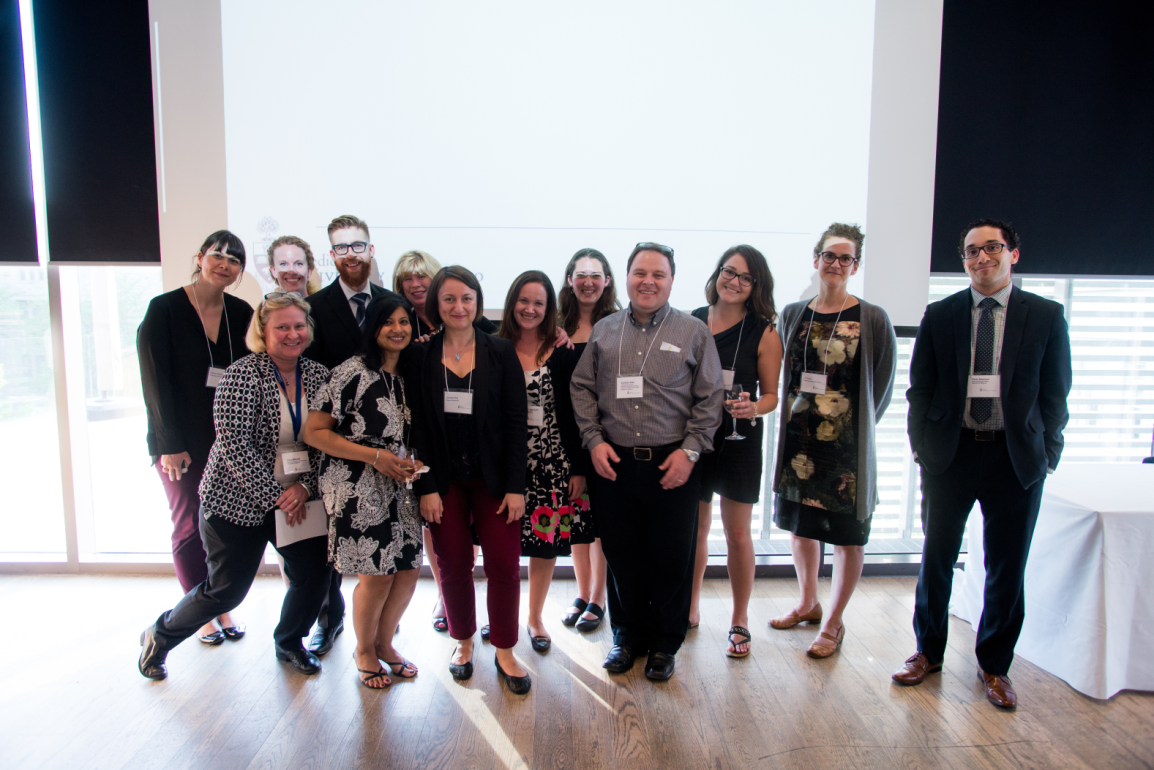 2016-09-15
Who to contact for what
Chair meeting/signatures: Rose at dom.chair@utoronto.ca
Research: joanna.king@utoronto.ca
Appointments/CPSO/Junior promotion: Tom and Shiva at dom.academicappts@utoronto.ca
Senior promotion: Lilian at dom.srpromotion@utoronto.ca
Continuing Faculty Appointment Review: Tom at dom.cfar@utoronto.ca 
Money/Contracts/Other: clare.mitchell@utoronto.ca
2016-09-15
Where to find us
190 Elizabeth St.  R. Fraser Elliot Building Suite 3-805 Toronto, ON M5G 2C4 (Toronto General Hospital)
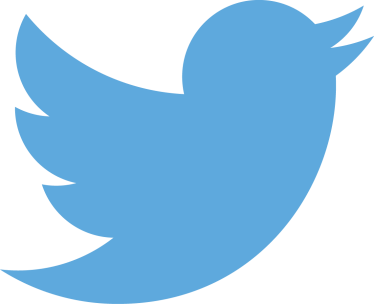 www.deptmedicine.utoronto.ca
@uoftdomchair
Mentorship Workshop
Dr Sharon Straus
Vice Chair, Mentorship, Equity and Diversity
2016-09-15
Brief Closing Remarks
2016-09-15
Ingredients for a Successful Academic Career
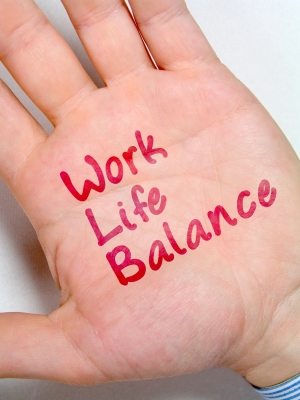 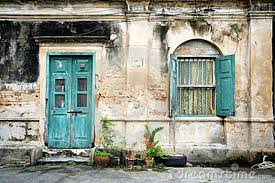 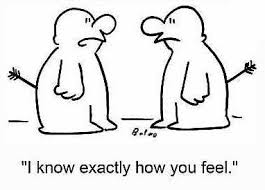 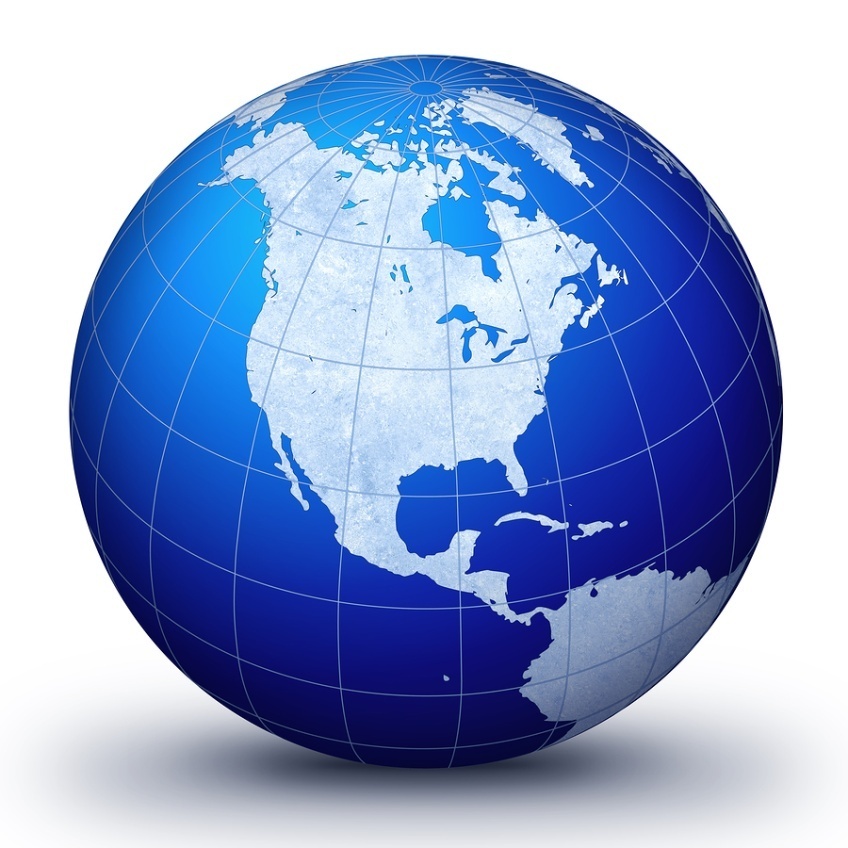 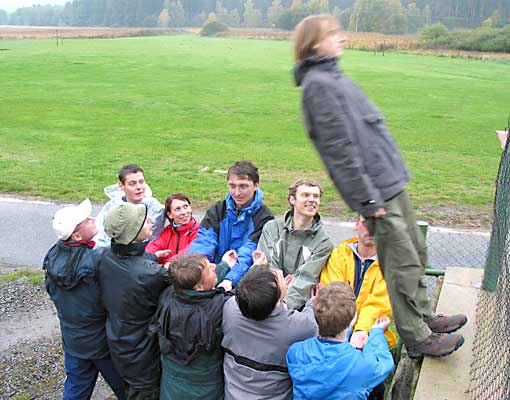 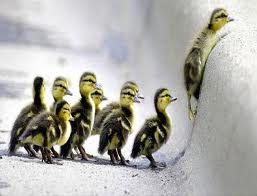 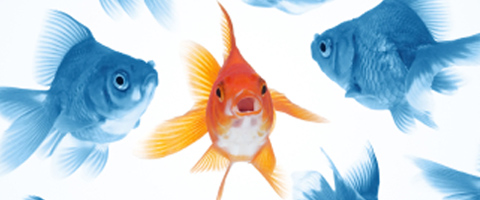 [Speaker Notes: Women’s
OA and OP]
I’ve learned that people will forget what you said, people will forget what you did, but people will never forget how you made them feel. Maya Angelou, American author and poet